Advance  Electronic I
THIRD YEAR
Lecturer:	Abbas S.
Hameed
Main References:
1- Robert L. Boylestad and Louis Nashelsky, “  Circuit Theory “.
Electronic
Devices and
2- Thomas L. Floyd, “ Electronic
Devices. CCV “.
3- Adel S. Sedra and Kenneth Carless Smith, “ Microelectronic circuits “.
Electronic Devices and Circuit Theory 11th Ed., Robert L. Boylestad
Frequency Response
For  BJT and JFET
Lect 4 low freq. region
1- Electronic Devices and Circuit Theory       by   Robert L. Boylestad
2- Electronic  Devices. CCV                               by   Thomas L. Floyd
3- Microelectronic Circuits                               by   Sedra/Smith
low-frequency region of the BJT
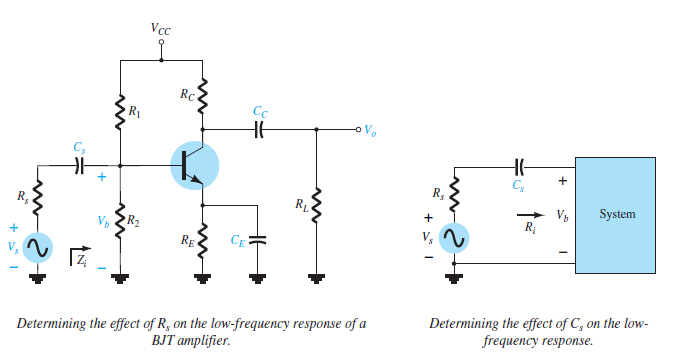 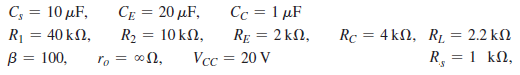 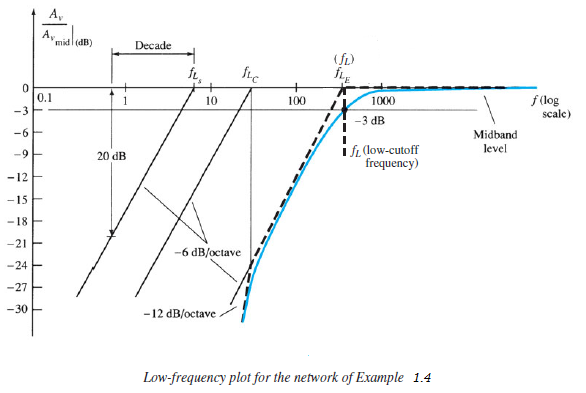 low-frequency region of the JFET
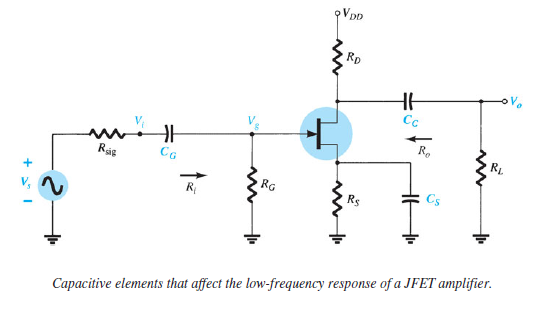 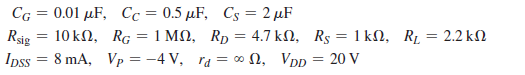 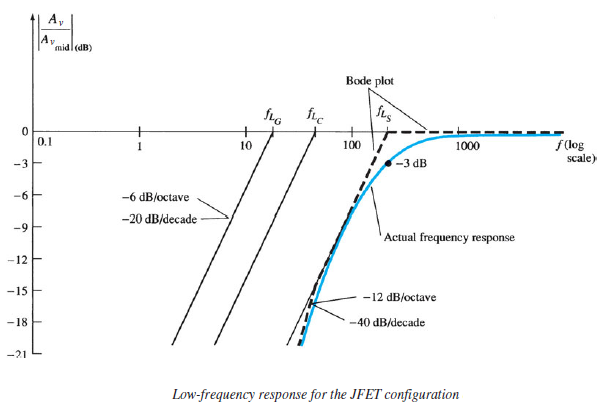